Kurzy rodičovských zručností
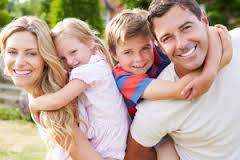 Mgr. Zuzana Vojtášová                                                               MC Mamina
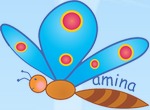 Kurzy rodičovských zručností – pilotný projekt
1. Kurz pre rodičov detí do 10 rokov
 



2. Kurz pre rodičov tínedžerov




Séria 5 stretnutí v príjemnom prostredí, jedno stretnutie = 3 hodiny
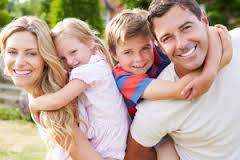 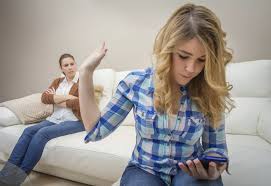 Kurzy rodičovských zručností – špecifiká projektu
Rozvoj dobrovoľníctva
Vytvorenie databázy dobrovoľníkov pre MC (odbornosť, praktická pomoc, atď)
Obsah kurzu a metodika – výborne spracované, vhodné pre dobrovoľníkov

Budovanie komunity 
spoznávanie - riešime podobné výzvy, 
zdieľanie, vzájomná pomoc 

Potenciál do budúcnosti 
Ďalšie aktivity/kurzy, aj na nové témy
Vytváranie skupiniek vrámci komunity – facilitované stretnutia, diskusie
Otvorené kurzy pre nových záujemcov
Kurzy rodičovských zručností
pútavá prednáška, oživená DVD vstupom
skúsení odborníci (psychológ, lekár, učiteľ, atď.), rodičia, aj deti  
priestor pre rodičov, ktorí vychovávajú dieťa sami

zdieľanie a facilitovaná diskusia s ostatnými rodičmi, hľadanie riešení 
úlohy a cvičenia z príručky súvisiace s témou

Sebareflexia, premýšľanie nad výchovou svojich detí,
rozvíjanie empatie voči deťom,
príležitosť na chvíľu si oddýchnuť v spoločnosti.
Kurzy rodičovských zručností
Ďakujeme za pozornosť a podporu!
Kurz pre rodičov detí do 10 rokov – TÉMY
1. Budovanie pevných základov

2. Napĺňanie potrieb našich detí
 
3. Stanovenie hraníc
 
4. Učiť deti zdravým vzťahom

5. Náš dlhodobý cieľ
Kurz pre rodičov tínedžerov - TÉMY
1. Mať cieľ stále pred očami

2. Napĺňanie potrieb našich tínedžerov

3. Stanovenie hraníc

4. Rozvíjanie emocionálneho zdravia

5. Pomáhať im správne sa rozhodovať